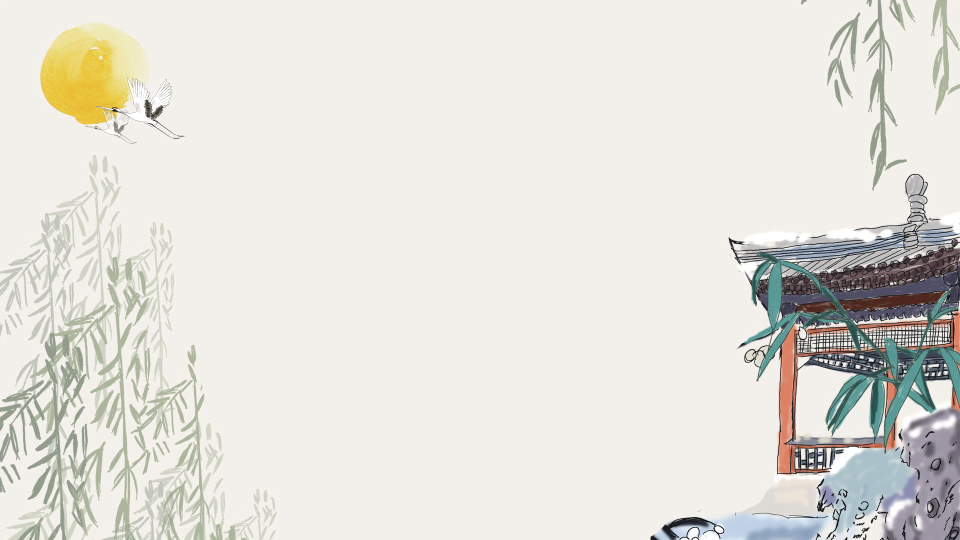 游山西村
陆游
www.PPT818.com
学习目标
1.有感情地朗读诗歌，感受诗歌的节奏和韵律。
2.理解诗歌的主题，体味诗歌优美的意境；赏析诗中写景、蕴含哲理的名句。（重）
3.感受诗人的悠闲惬意之情，培养热爱大自然的思想感情。（难）
作者简介
陆游（1125—1210），字务观，号放翁。越州山阴（今浙江绍兴）人，南宋著名诗人。少时受家庭忠君思想熏陶，高宗时应礼部试，为秦桧所黜。孝宗时赐进士出身。中年入蜀，投身于军旅生活，官至宝章阁待制。晚年退居家乡。创作诗歌今存九千多首，内容极为丰富。作品有《剑南诗稿》《渭南文集》《南唐书》《老学庵笔记》等。
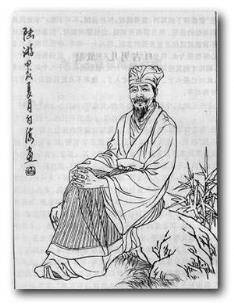 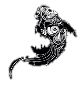 创作背景
此诗作于宋孝宗乾道三年（1167）初春，当时陆游正罢官闲居在家。在此之前，陆游曾任隆兴府（今江西南昌）通判，因在隆兴二年（1164）积极支持抗金将帅张浚北伐，符离战败后，遭到朝廷中主和投降派的排挤打击，以“交结台谏，鼓唱是非，力说张浚用兵”的罪名，从隆兴府通判任上罢官归故里。陆游回到家乡的心情是相当复杂的，苦闷和激愤的感情交织在一起，然而他并没有心灰意冷。“慷慨心犹壮”（《闻雨》）的爱国情绪，使他在农村生活中感受到希望和光明，并将这种感受倾泻到自己的诗歌创作里。此诗即在故乡山阴（今浙江绍兴）所作。
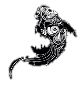 朗读诗歌，读准节奏
游山西村
陆  游
莫笑农家/腊酒浑，丰年留客/足鸡豚。
山重水复/疑无路，柳暗花明/又一村。
箫鼓追随/春社近，衣冠简朴/古风存。
从今若许/闲乘月，拄杖无时/夜叩门。
分析诗意
冬天酿的酒
莫笑农家腊酒浑，


丰年留客足鸡豚。


山重水复疑无路，


柳暗花明又一村。
不要笑农家腊月里酿的酒浊而又浑。
足够，丰盛
小猪
在丰收的年景里待客菜肴非常丰盛。
一座座山、一道道水重重叠叠
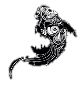 山峦重叠水流曲折正担心无路可走，
柳色深绿，花色红艳。
柳绿花艳忽然眼前又出现一个山村。
箫鼓追随春社近，


衣冠简朴古风存。


从今若许闲乘月，


拄杖无时夜叩门。
吹着箫打起鼓春社的日子已经接近，
保留着淳朴古代风俗。
村民们衣冠简朴古代风气仍然保存。
有空闲时趁着月光前来
今后如果还能乘大好月色出外闲游，
没有一定的时间，即随时
我一定拄着拐杖随时来敲你的家门。
诗歌赏析
莫笑农家腊酒浑，丰年留客足鸡豚。
首联渲染出丰收之年农村一片宁静、欢悦的气象，写出了农家人热情、淳朴、好客的特点 。腊酒，指腊月酿制的酒。豚，是猪。足鸡豚，意谓鸡猪足。这两句是说农家酒味虽薄，而待客情意却十分深厚。一个“足”字，“既写了农家的丰年景象又表达了农家好客款待客人倾其所有的盛情。“莫笑”二字，道出了诗人对农村淳朴民风的赞赏。
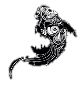 诗歌赏析
山重水复疑无路，柳暗花明又一村。
颔联：这两句诗描写了诗人行走于山间，只见重峦叠嶂，山环水绕，蜿蜒的山路越来越难以辨认。诗人正迷惘而找不到路时，突然看见在浓密的绿柳、明艳的花朵的掩映下几间农家茅舍若隐若现。诗人的心情顿时由疑虑到豁然开朗、欣喜不已。写景中寓含哲理，千百年来被人广泛引用 。现实生活中人们常用来比喻在困境中出现希望或转机，也道出了世间事物消长变化的哲理。
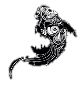 诗歌赏析
箫鼓追随春社近，衣冠简朴古风存。
颈联：由自然入人事，描摹了南宋初年的农村风俗画卷。读者不难体味出诗人所要表达的热爱传统文化的深情。“社”为土地神。春社，在立春后第五个戊日。这一天农家祭社祈年，热热闹闹，吹吹打打，充满着丰收的期待。这个节日来源很古，《周礼》里就有记载。苏轼《蝶恋花·密州上元》也说：“击鼓吹箫，却入农桑社。”到宋代还很盛行。而陆游在这里更以“衣冠简朴古风存”，赞美着这个古老的乡土风俗，显示出他对吾土吾民之爱。
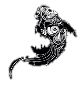 诗歌赏析
从今若许闲乘月，拄杖无时夜叩门。
尾联：前三联写了外界情景，并和自己的情感相融。然而诗人似乎意犹未足，故而笔锋一转：“从今若许闲乘月，拄杖无时夜叩门。”无时，也随时。诗人已“游”了一整天，此时明月高悬，整个大地笼罩在一片淡淡的清光中，给春社过后的村庄也染上了一层静谧的色彩，别有一番情趣。于是这两句从胸中自然流出：但愿从今以后，能够拄杖乘月，轻叩柴扉，与老农亲切絮语，此情此景，不亦乐乎!一个热爱家乡，与农民亲密无间的诗人便跃然纸上。 表达了诗人对田园生活的喜爱和不舍之情。
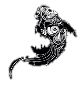 诗歌主旨
这首诗写作者到山西村做客，生动地描画出一幅色彩明丽的农村风光，表达了诗人对农村淳朴民风的陶醉，及对秀丽清新的山村景色和淳朴农村生活的喜爱之情。
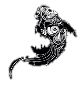 当堂练习
1.请概括诗人游山西村时的所见所闻。
村民的热情好客
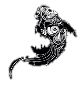 优美的景色
淳朴的风土人情
2.古典诗词讲究炼字，首联中的“足”字用得好，请你说说好在哪里?
“足”是“充实，丰盈”的意思，“足”字写出了丰收的年景和村民热情好客的淳朴品质。
3.“柳暗花明”写出了自然美景，请问，为什么用“暗” 来形容“柳” 、用“明”来形容“花”?
柳色深绿，所以用"暗";
花光艳丽，所以用"明"。
4.“柳暗花明”流传下来成为一个成语，它现在意思通常指什么?
比喻困境后重新出现转机，看到希望。
5.“山重水复疑无路，柳暗花明又一村”是广为流传的佳句，你认为人们会在什么情况下引用它?为什么?
（1）面对困境时。
哲理:即不放弃希望，经过努力，一定会有新的出路，进入新的天地。
（2）描绘或赞美山水美景时。因为这两句诗描写了山环水绕、柳暗花明的美丽景色。
6.“山重水复疑无路，柳暗花明又一村”这一名句为什么千百年来被人们广泛引用?
这句话的本意是:诗人在山路上行走时，当认为无路可走时，却惊喜地在转角那柳暗花明外发现了一个村落。这句蕴含哲理，告诉人们：当你认为前路渺茫时，往往在转角处充满了希望。这句话激励遭遇失败的人们，激励他们不要绝望，要对明天充满希望，因此这一名句千百年来被人们引用。
7.请说说“山重水复疑无路，柳暗花明又一村”这两句诗描绘了怎样的意境？
这两句诗描写了诗人行走于山间，只见重峦叠嶂，山环水绕，蜿蜒的山路越来越难以辨认。诗人正迷惘而找不到路时，突然看见在浓密的绿柳、明艳的花朵的掩映下几间农家茅舍若隐若现。诗人的心情顿时由疑虑到豁然开朗、欣喜不已。
一、用诗句填空。
1.本诗中写出丰收的年景和农民热情好客的一句是：

         
2.描绘乡村社日前夕热闹情景的句子是：

        
3.写作者主观心境的句子是：
莫笑农家腊酒浑，丰年留客足鸡豚。
箫鼓追随春社近，衣冠简朴古风存。
从今若许闲乘月，拄杖无时夜叩门。
1.从诗体上看，这是一首         诗，全诗紧扣一个“   ”字，按时间的推移和空间的转换来叙述。
2.一个“   ”字，表达了农家款客尽其所有的盛情。一个“   ”字，写出了曲折多变的景色，点明这变化的景色是作者的主观感受所致。
3.从“丰年待客足鸡豚”能够看出村里人的         特点，全诗表现      的气氛。
七言律
游
足
疑
热情好客
和谐
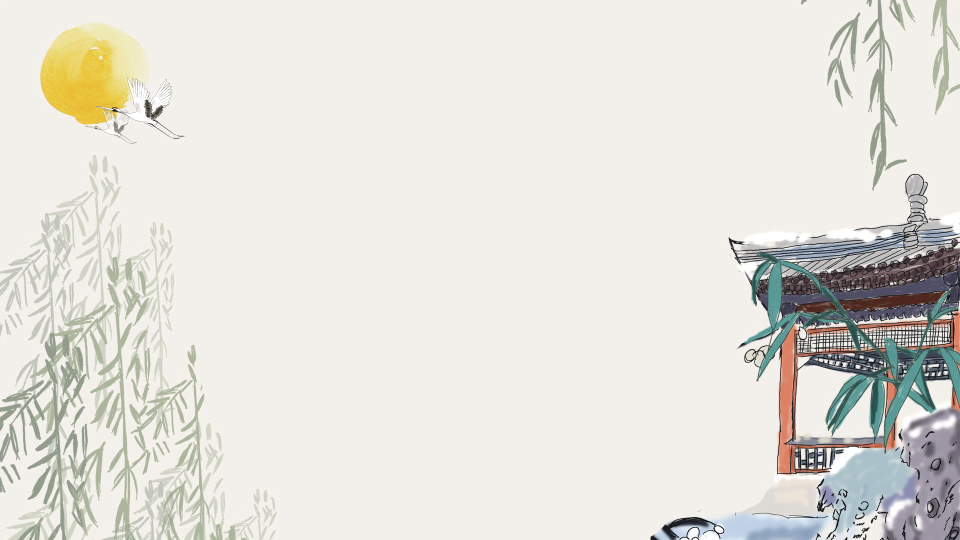 谢谢
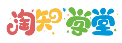